Figure 2. Average source waveforms (n = 12) for each condition are shown for the right (solid) and left (dashed) ...
Cereb Cortex, Volume 20, Issue 12, December 2010, Pages 2863–2873, https://doi.org/10.1093/cercor/bhq037
The content of this slide may be subject to copyright: please see the slide notes for details.
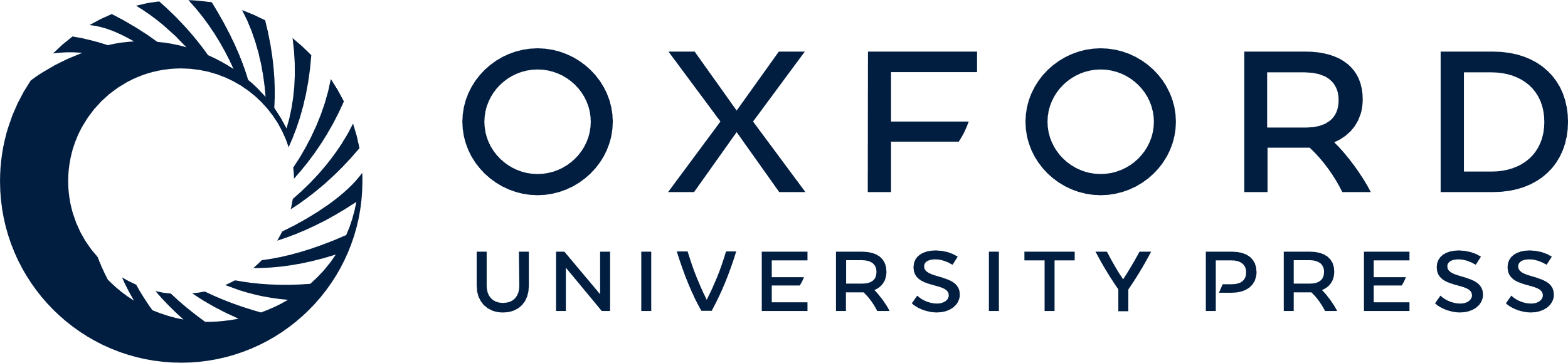 [Speaker Notes: Figure 2. Average source waveforms (n = 12) for each condition are shown for the right (solid) and left (dashed) auditory cortex. An ABBB-stimulus quadruplet is shown at the bottom of the figure to indicate the temporal relationship between the tone stimuli and the evoked response. The P1m was significantly larger during both streaming conditions but not significantly different between both streaming conditions or between hemispheres.


Unless provided in the caption above, the following copyright applies to the content of this slide: © The Author 2010. Published by Oxford University Press. All rights reserved. For permissions, please e-mail: journals.permissions@oxfordjournals.org]